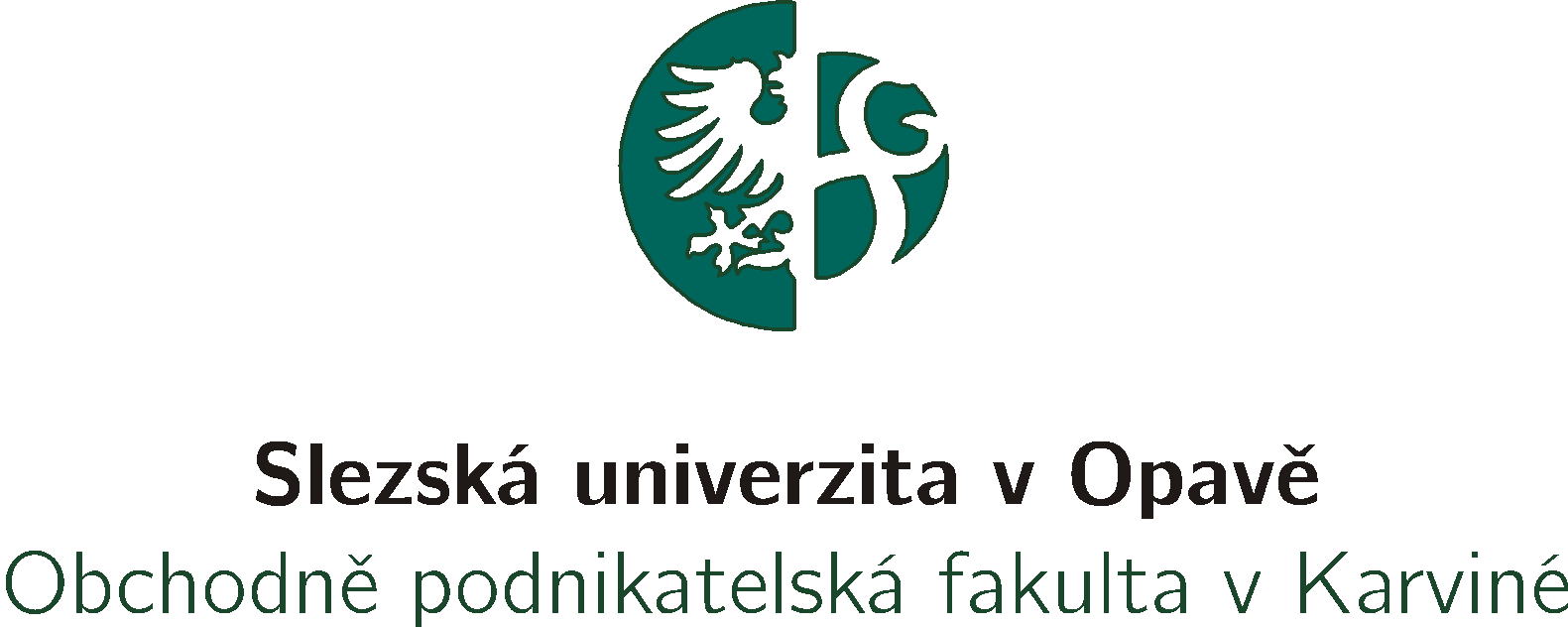 ORGANIZAČNÍ KULTURA
Sociologie organizace
Dagmar Svobodová
Obsah
Úvod
Vymezení pojmů organizační kultura
Definice organizační kultury
Funkce organizační struktury
Třídy jevů organizační kultury
Úvod
Organizace je soubor nebo systém složený z jednotlivců, kteří se společně se snaží dosáhnout předem určených cílů a hodnot, a který je charakterizován hierarchickou strukturou, dělbou práce a kulturou.
Kultura(původně obdělávání půdy) je vnášení lidského ducha a umu do věcí a lidí Je to souhrn materiálních a duchovních hodnot vytvářených
lidstvem během celé jeho historie.
Patří sem i společně sdílený systém významů, postojů a vzorců chování, který se projevuje v chování a prožívání jednotlivých členů konkrétních skupin a který tyto skupiny odlišuje od jiných skupin.
Organizační (firemní, podniková) kultura je soubor základních pracovních podmínek, cílů, hodnot, norem, postojů, symbolů a artefaktů, součást modelu řízení firmy a podmínka jejího úspěchu a spokojenosti i efektivní výkonnosti pracovníků. Je to vlastně ,,mikrokultura", která odráží vnitřní prostředí organizace.
Tento systém sdílených hodnot, norem, významů a představ je vyjadřovaný většinou symbolickou formou jako jsou rituály, historky a mýty.
Vymezení pojmu organizační kultura
Pojem organizační kultura není jednotně definován. Někteří autoři tak přikročili k rozdělení přístupů k náhledu na pojem organizační kultury. Linda Smircich v roce 1983 ve svém článku identifikovala dva hlavní přístupy k vymezování organizační kultury. 
Jedná se o :
Interpretativní přístup nahlíží na organizační kulturu jako něco, čím organizace je. 
Objektivistický přístup naproti tomu považuje organizační kulturu za součást organizace, tedy za něco, co organizace má.
Vymezení pojmu organizační kultura
Alternativu k těmto uvedeným přístupům nabízí Schultz, který  definuje tři přístupy:
Racionalistický přístup považuje organizační kulturu za nástroj k efektivnímu dosažení cílů organizace
Funkcionalistický přístup se částečně překrývá s Objektivistickým přístupem uvedeným výše, tedy bere organizační kulturu také jako součást organizace. Tento přístup staví zejména na práci Edgara H. Scheina. Třetí, symbolistický přístup se zabývá tím, jaký má organizace význam pro své členy. Převládajícím přístupem u tuzemských textů k výkladu kultury je přístup objektivistický (funkcionalistický)
Definice organizační kultury
G.W. Dyer: Podnikovou kulturu tvoří zejména artefakty, perspektivy, hodnoty a domněnky, které jsou sdíleny členy organizace
E.H. Scheim: Podniková kultura je vzorec základních a rozhodujících představ, které určitá skupina nalezla či vytvořila, odkryla a rozvinula, v rámci nichž se naučila zvládat problémy vnější adaptace a vnitřní integrace a které se osvědčily, že jsou chápány jako všeobecně platné. Noví členové organizace je mají pokud možno zvládat, ztotožnit se s nimi a jednat podle nich
Definice organizační kultury
W. Pattigren: Splnění úkolů, povinnost a pořádek je možné v podniku prostřednictvím mixu vlastních přesvědčení, podnikové ideologie, rituálů a mýtů, které spojíme pod etiketu podnikové kultury
Funkce organizační kultury
posilovat soudržnost lidí tvořící organizaci při práci a komunikaci
posilovat externí i interní adaptaci a spokojenost zaměstnanců na pracovišti
dosahování skupinových i individuálních cílů
      integrace jednotlivců i skupin
udržet organizační strukturu při životě, její adekvátní či optimální fungování.
Třídy jevů organizační kultury
Ideje – kognitivní systémy, principy a hodnoty, které jsou interiorizovány nebo exteriorizovány
kulturní vzorce – mýty, mravy, rituály, obyčeje, pravidla, tabu, symboly (= znaky s obsahovým významem snadným k pochopení, mohou mít ideální i materiální povahu), které jsou sdíleny spolupracovníky
symbolické artefakty – materiální povaha: architektura, logo, barvy, vybavení interiérů, propagační předměty, které jsou předávány v čase a prostoru
Silná organizační kultura
Je součástí každodenního jednání spolupracovníků
Pregnantnost – jasně, přehledně, srozumitelně všem pracovníkům sděluje, co je žádoucí, co se po nich požaduje a co ne
Rozšířenost – seznámit s org. kulturou všechny pracovníky a všude připomínat její existenci
    zakotvenost – míra identifikace a internalizace
Silná organizační kultura
klady
stabilita soc. systému
motivace a týmový duch
rychlé rozhodování
přímá a jednoznačná komunikace
identifikace s podnikem a loajalita
snižuje nároky na kontrolu spolupracovníků
přehlednost a snadná pochopitelnost
Silná organizační kultura
zápory
tendence k uzavřenosti
fixace na tradiční vzory
nedostatek flexibility
snaha vyhnout se kritice a konfliktům
vynucuje si konformitu
horší zapojení nových spolupracovníků
Organizační kultura je ovlivňována
ekonomický a sociální systém
rychlost zpětné vazby trhu
geografické podmínky
ekologie
legislativa
úroveň vědy a výzkumu
Typologie organizační kultury
Kultura ostrých hochů – vše nebo nic, hodnocení podle posledního výkonu, chyby se nepromíjejí, rychlý vzestup ale i rychlý pád, emoce jsou minimalizovány
Kultura přátelských experimentů – důraz kladen na týmovou práci, nápady se cení, důraz na vzájemnou komunikaci, důvěru a otevřenost mezi spolupracovníky
Kultura jízdy na jistotu – bezchybnost, přesně daný postup, předvídat rizika
Kultura mašliček – vzniká v prostředí s malou konkurencí, důraz kladen na přesnost, forma (formální náležitosti) má přednost před obsahem
Typologie podle Deala a Kennedyho
Kultura všechno nebo nic – V této podnikové kultuře je pozitivně hodnocen temperament mladistvé jednání; komunikace je nekonvenční, časté je používání cizích slov; úspěch určuje vše (autoritu, moc, příjmy, popularitu) a úspěchy se velmi  slaví, naopak o neúspěších jsou rychle zapomínány; kariéra roste velmi rychle, ale také dochází k rychlým pádům; rovnoprávnost mužů a žen – stejně tvrdé požadavky; doba zaměstnání obvykle netrvá příliš dlouho; přenášení osobních starostí a emocí do podniku je nepřípustné
Typologie podle Deala a Kennedyho
Kultura chléb a hry – vysoce ceněno přátelství a sympatické chování, snaha využít nabízené možnosti, důležitost spolupráce, týmu, úspěchu, nejdůležitější jsou oslavy, vyznamenávání a ceny, koluje řada příhod – o nemožných zákaznících, podnikový žargon – zkratky, slova ze sportu (zm,ipo …), neformální prostředí, možnost projevovat emoce i navenek, vertikální hierarchie není příliš důležitá
Typologie podle Deala a Kennedyho
Analyticko-projektová kultura – snaha vyhnout se chybným rozhodnutím je na prvním místě, maximální koncentrace, vědeckotechnická racionalizace, hlavním rituálem je zasedání – zasedací pořádek přesný, za nespolehlivé jsou považovány intuice, zkušenost, tradice, náhoda, vše se musí důkladně prozkoumat, rychlost = povrchnost a je nevítaná, do tří let od nástupu do zaměstnání je každý považován za nováčka, pomalá kariéra – postup si zajišťují starší a staří spolupracovníci, korektní oblečení a slovník, bez emocí, samozřejmě se nemluví o soukromí
Typologie podle Deala a Kennedyho
Procesní kultura – cíl v této kultuře hraje podřadnou roli, hlavní je proces; chyby se vše je registrováno; důležitost mocenské hierarchie, oblečení, výše příjmu; oblíbeným tématem hovoru je povýšení – každý ví, co by mu mohlo přinést, nejde jen o peníze,důležitější je získání vlastního telefonu, služebního auta, lampičky na stole, nového koberce v kanceláři apod.; tradiční oslavou je výročí 25-ti let práce v podniku; emoce se neprojevují
Model organizační kultury podle E. Scheina (1992) tvoří:
pozorovatelné artefakty materiální a nemateriální povahy
hodnoty a normy, strategie, cíle, filozofie
základní předpoklady (neuvědomované názory, myšlenky a pocity usměrňující chování).
Model organizační kultury podle Rousseauové (1990) obsahuje:
vrstvy organizační kultury od nejvíce pozorovatelných k méně pozorovatelným:
artefakty
vzorce chování
normy chování
hodnoty
základní předpoklady (většinou neuvědomované a proto navenek neprezentované postoje a vztahy).
Model organizační kultury podle P. Bromanna a M. Powingera (1992) má tyto části:
Architektura, propagační materiály, vybavení pracoviště, technologie, produkty (služby),
Komunikace: jazyk, logo;hrdinové, historky, mýty
Projevy chování manažerů a pracovníků: pravidla, chování a hodnoty